21st June 2012Polymerisation
AIM – to explain how the properties of alkenes allow polymerisation
Key words
monomer – one unit in a chain

polymer – many units joined together
Poly(ethene) (polythene or polyethylene)
This is an example of addition polymerisation.
During the polymerisation of ethene, thousands of ethene molecules join together to make poly(ethene) - commonly called polythene.
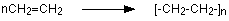 Poly(propene) (polypropylene): PP
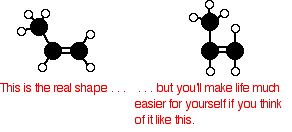 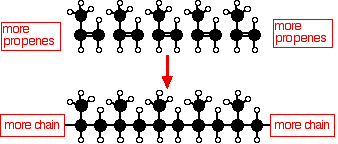 In an equation form, this is normally written as:
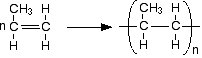 Poly(chloroethene) (polyvinyl chloride): PVC
Poly(chloroethene) is made by polymerising chloroethene, CH2=CHCl.
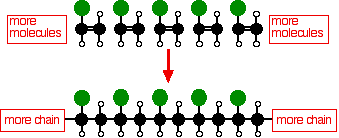 The equation is usually written





It doesn't matter which carbon you attach the chlorine to in the original molecule. Just be consistent on both sides of the equation.
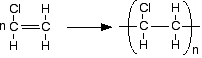 Poly(tetrafluoroethene): PTFE
You may have come across this under the brand names of Teflon or Fluon.
PTFE is just like poly(ethene) except that each hydrogen in the structure is replaced by a fluorine atom.
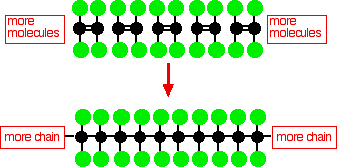